oksmena.ru
Подготовка обучающихся к РЧ WS по компетенции «Графический дизайн» на площадке ГБНОУ ОК «Смена»
oksmena.ru
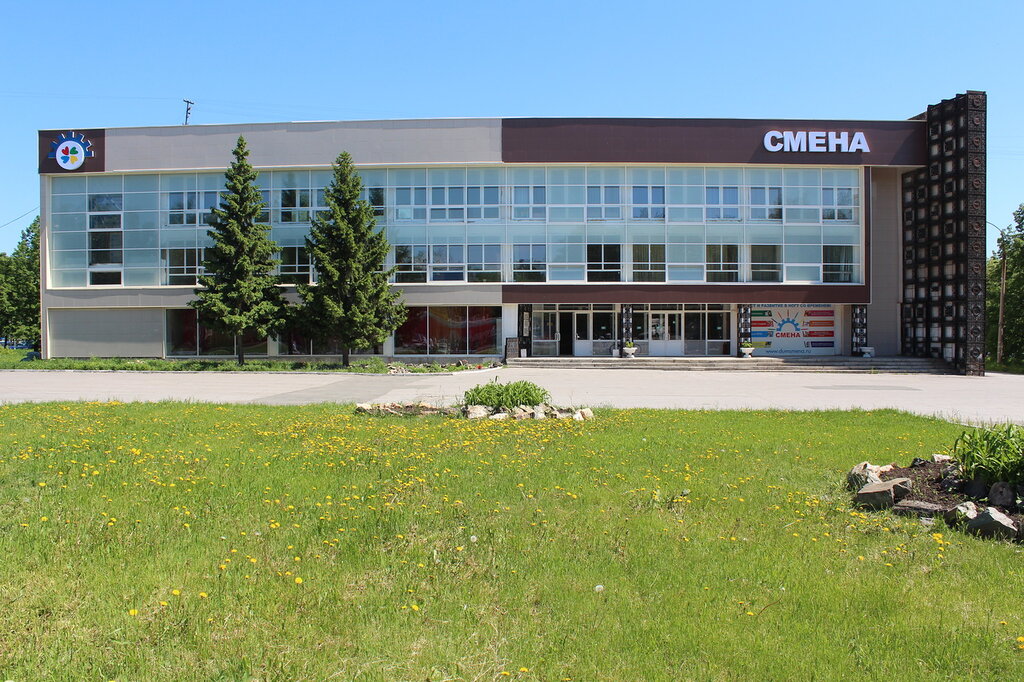 ГБНОУ ОК «Смена»

1 Корпус – Горького,38
2 корпус – Культуры,102
3 корпус – Степана Разина,8
oksmena.ru
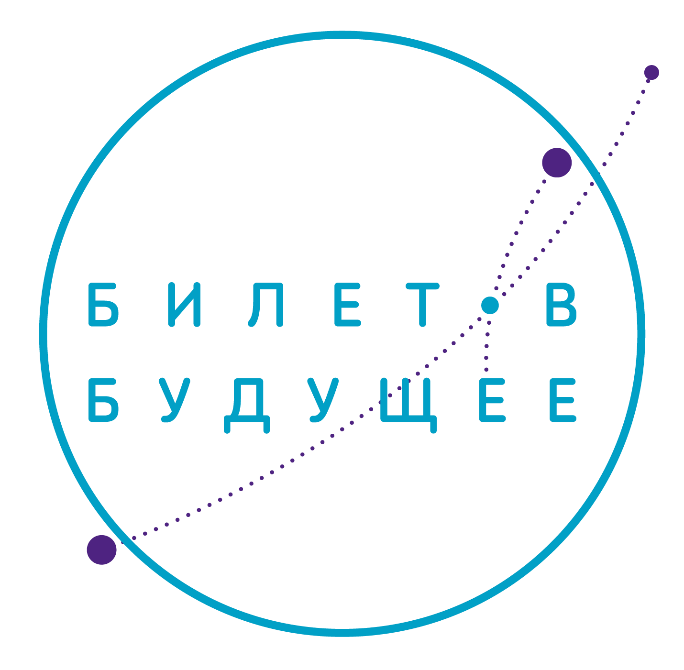 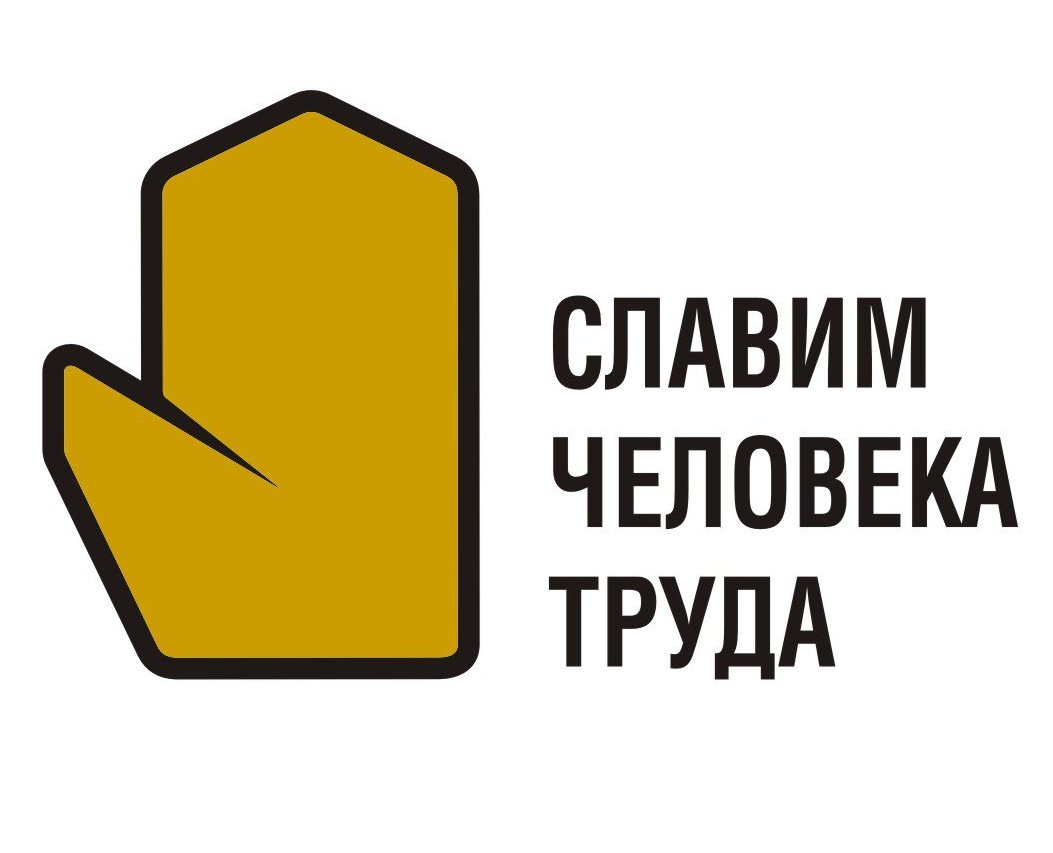 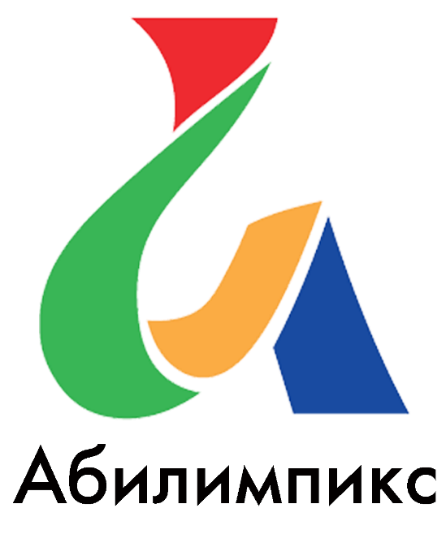 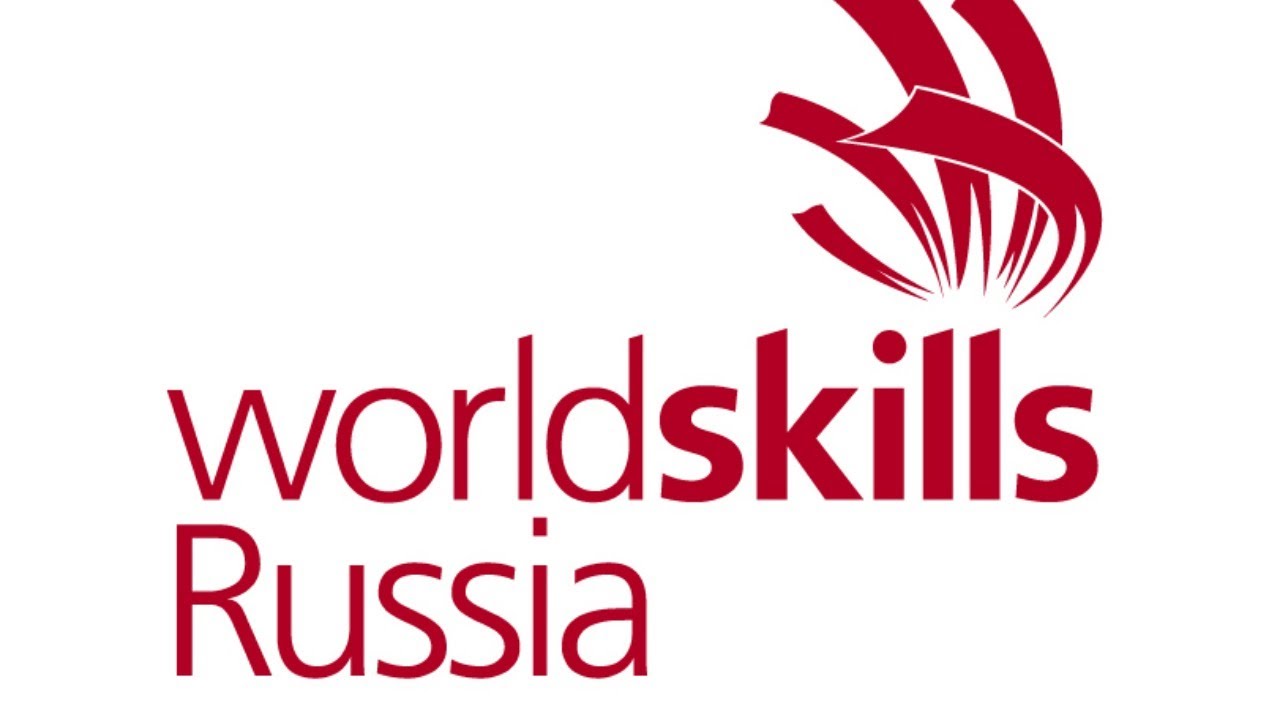 oksmena.ru
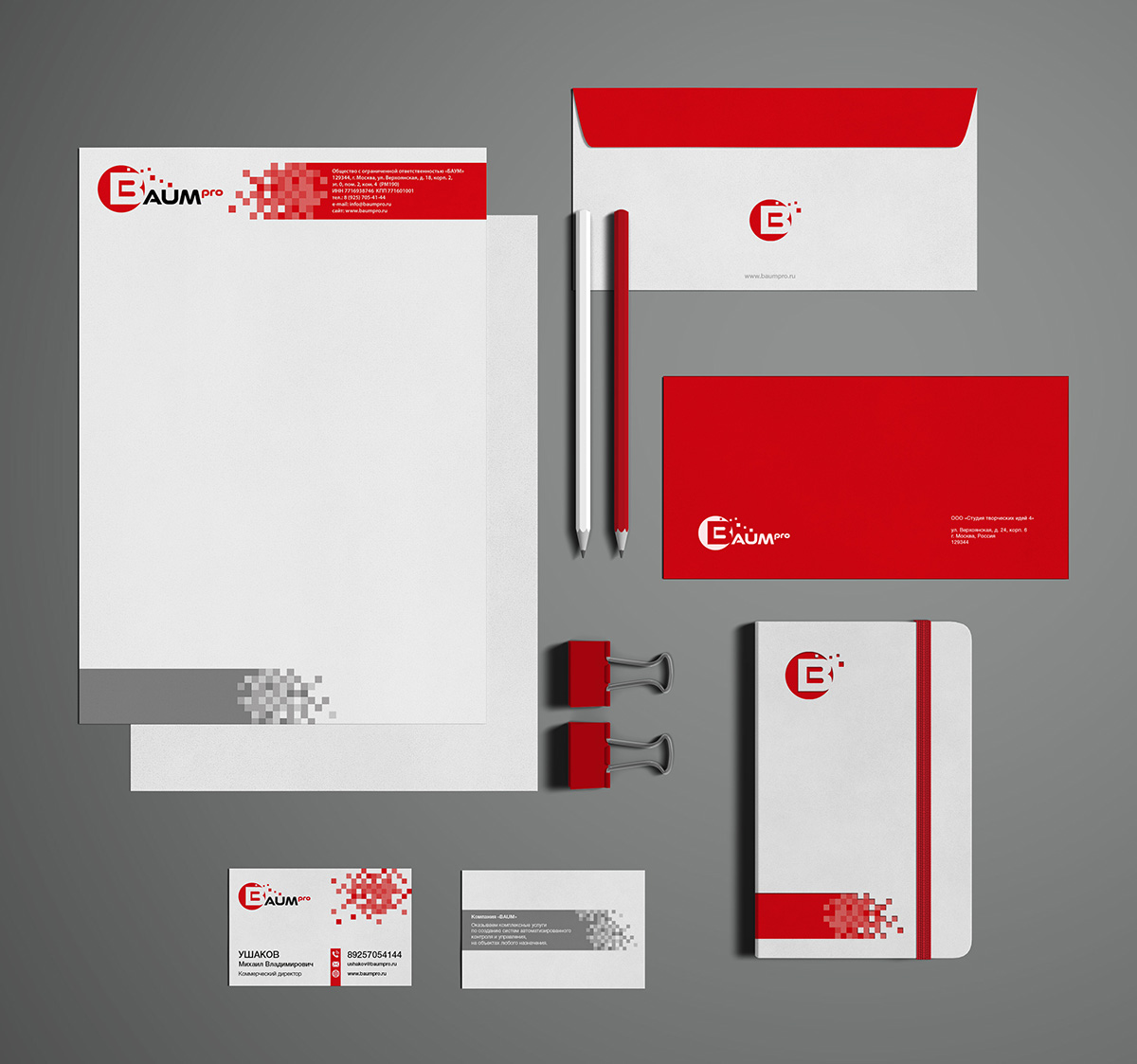 Графический дизайнер специализируется на оформлении окружающей среды средствами графики.
Профессия 54.01.20 «Графический дизайнер» входит в число наиболее востребованных и перспективных профессий и специальностей СПО в соответствии с мировыми стандартами и передовыми технологиями (ТОП-50).
oksmena.ru
1 год обучения
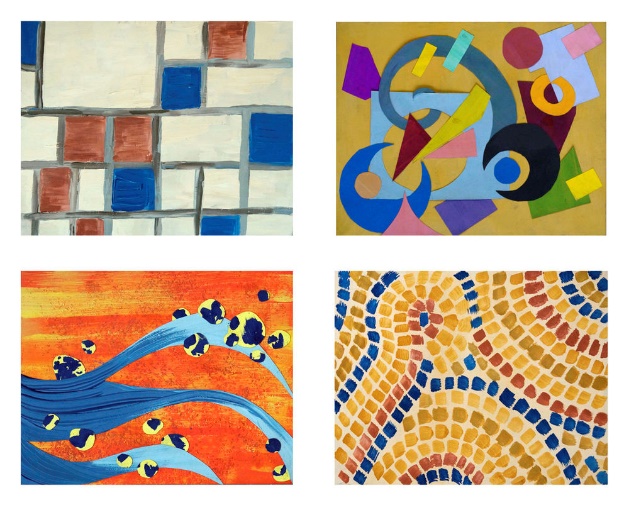 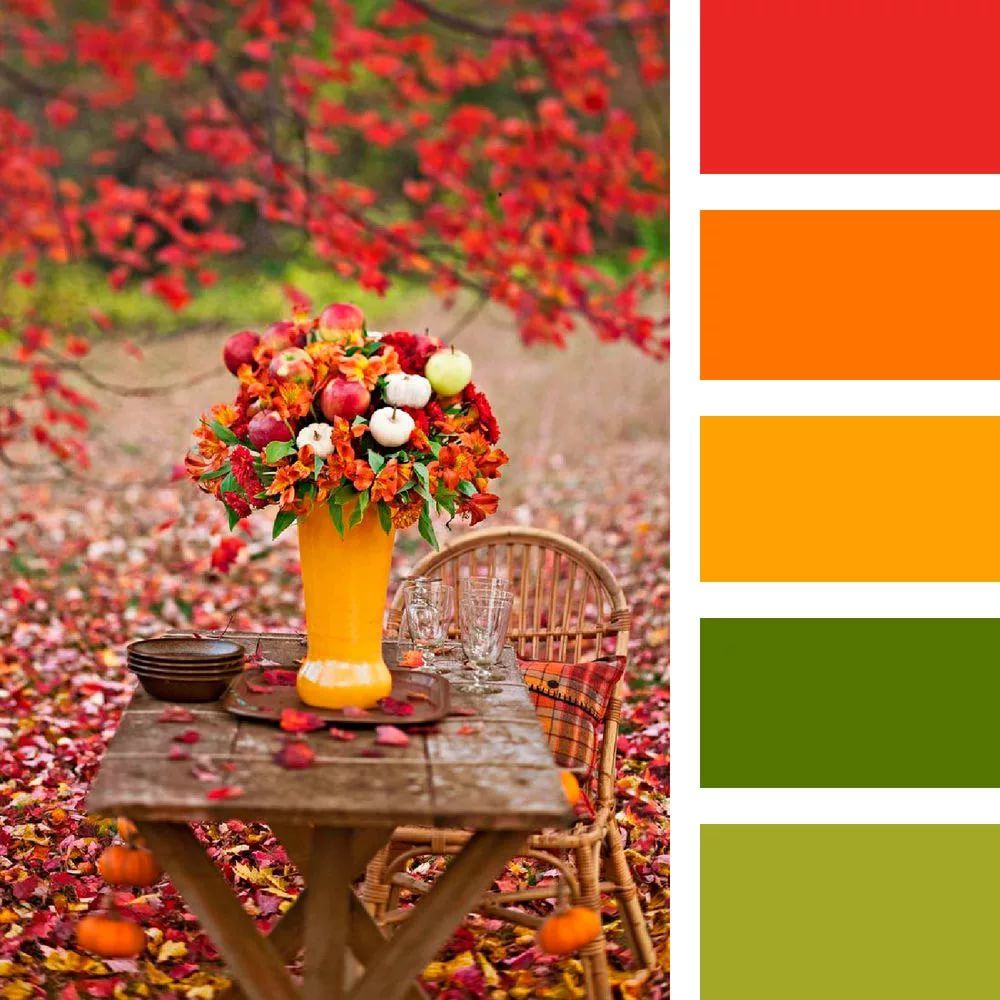 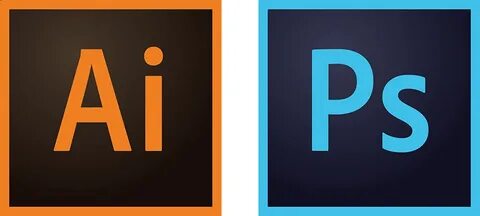 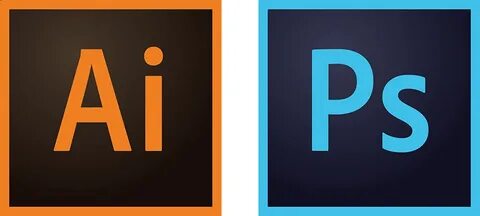 oksmena.ru
2 год обучения
Модуль 1: фирменный стиль и элементы брендбукаМодуль 2: Информационный дизайнМодуль 4: Упаковка
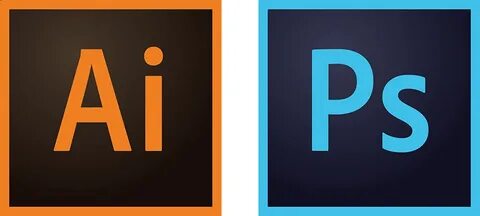 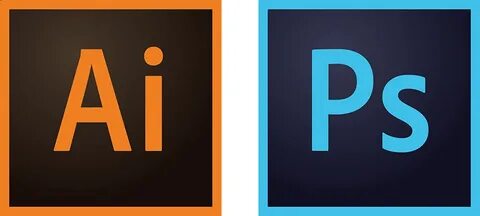 oksmena.ru
Корпоративный дизайн
Лого, брендированные товары, единообразная одежда сотрудников и узнаваемые мелодии — все это составляет фирменный стиль. Его задача — выделить компанию на фоне конкурентов и сделать ее узнаваемой с первого взгляда или с первых нот рекламного ролика
• Логотип;• Товарный знак;• Слоган (лозунг) фирмы;• Фирменная гамма цветов;• Фирменный набор шрифтов;• Корпоративная документация: 
визитки, бейджы,конверты, бланки писем и др.
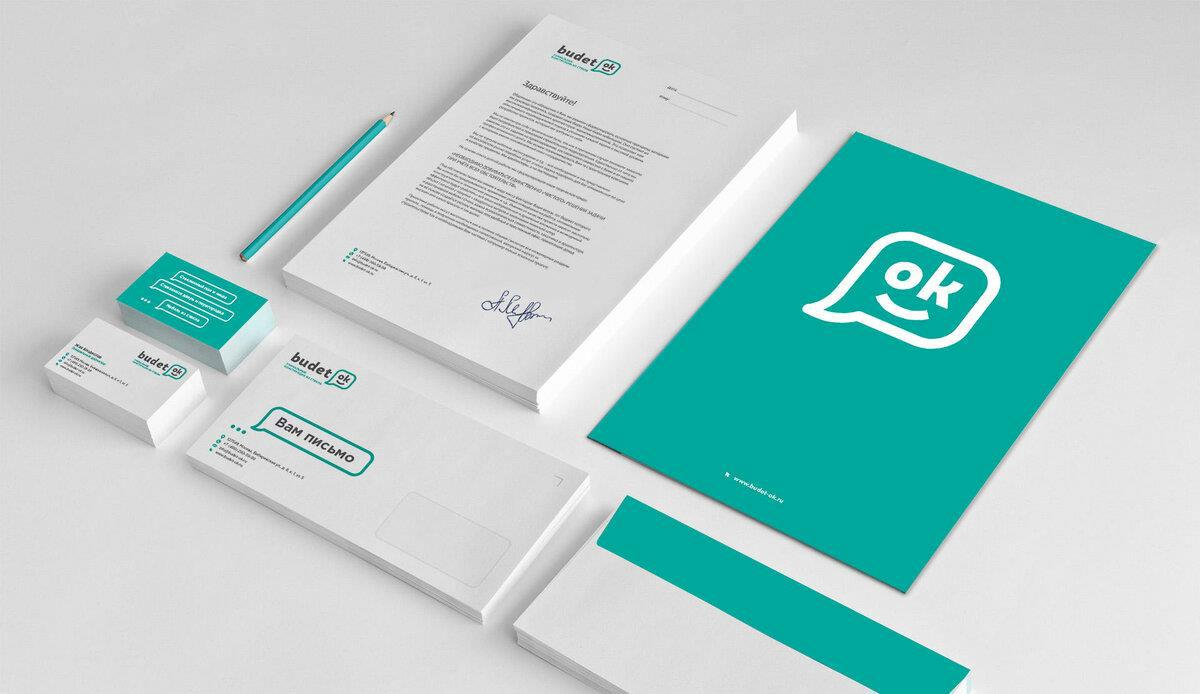 oksmena.ru
Информационный дизайн 
Печатный
Информационный дизайн — искусство и наука подготовки информации 
таким образом, чтобы она могла быть эффективно использована людьми.К печатным продуктам информационного дизайна относятся:• Плакаты• Постеры• Афиши• Пригласительные билеты• Открытки• Флаеры• Рекламные модули, наружная реклама• Баннеры• Рекламные щиты• Билборды и др.
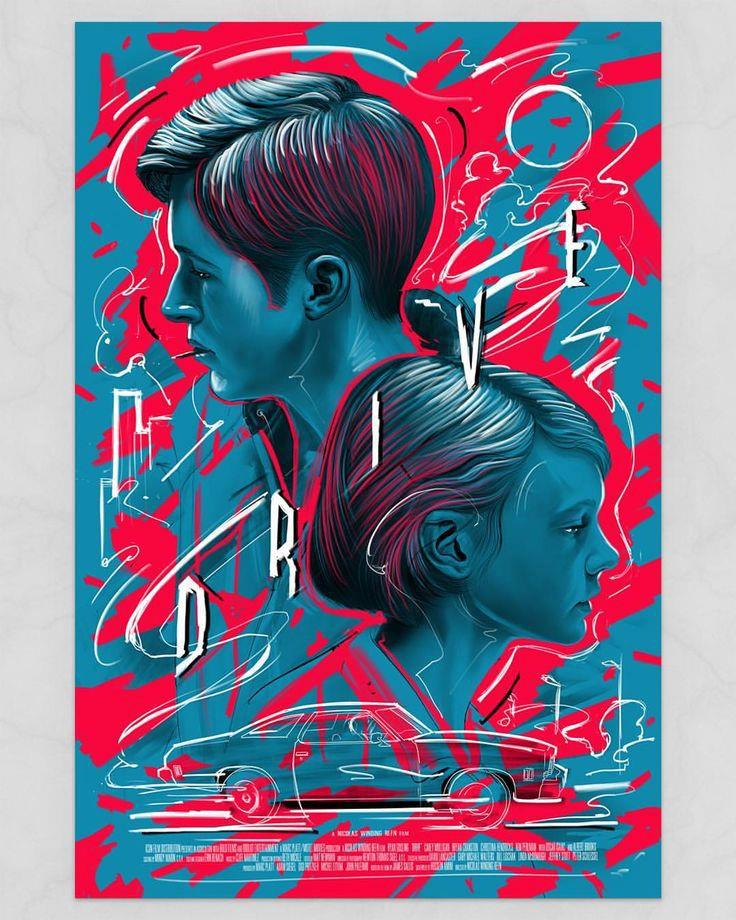 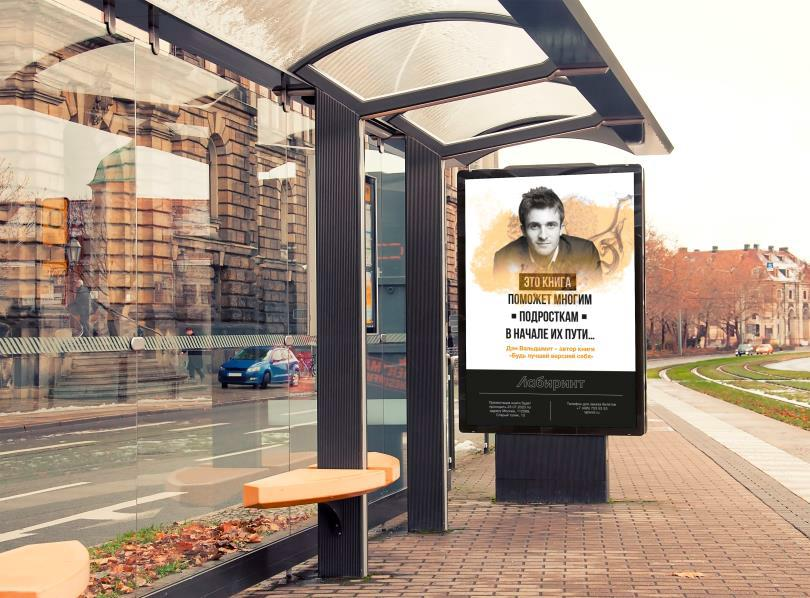 oksmena.ru
Упаковка
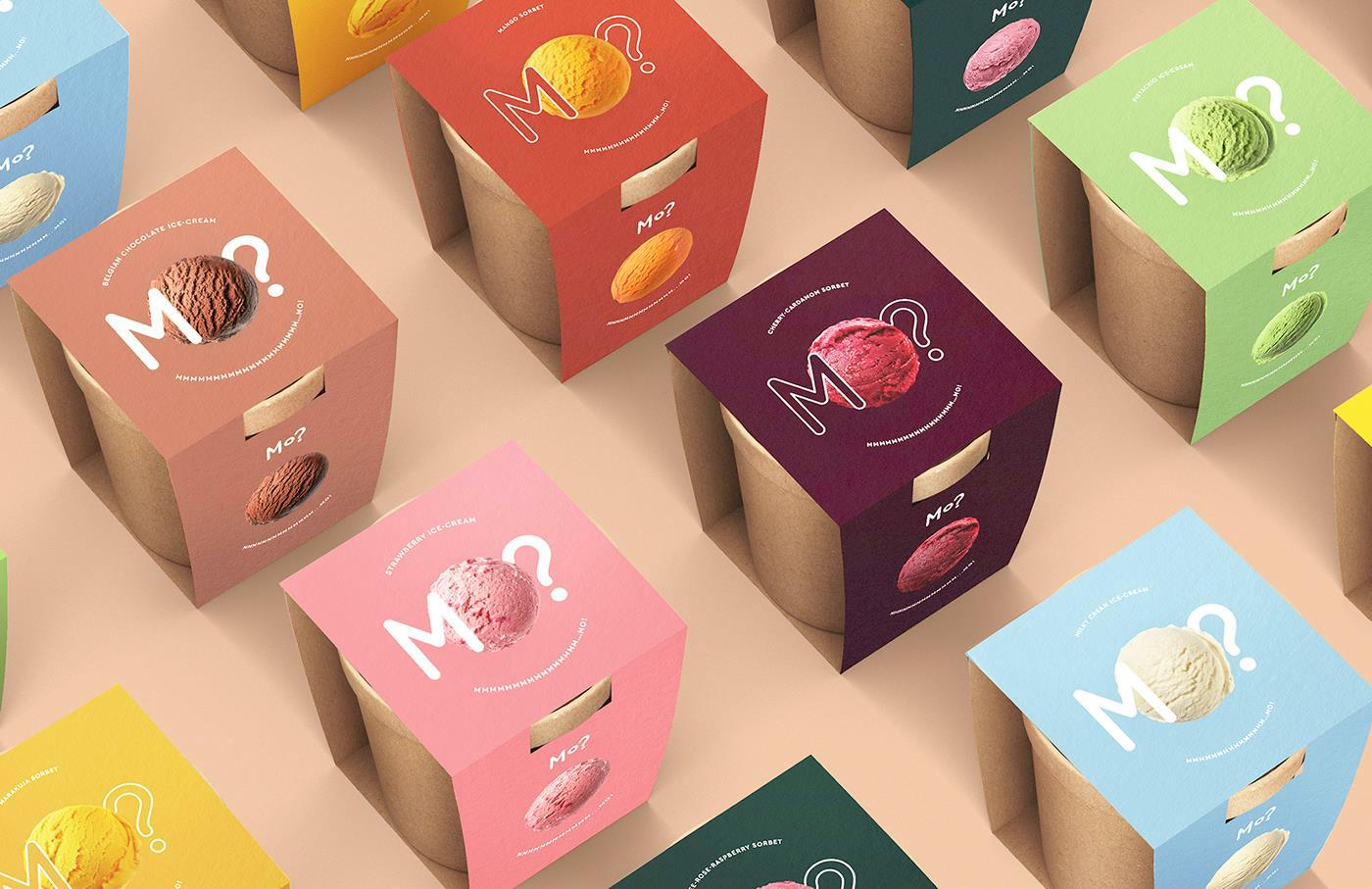 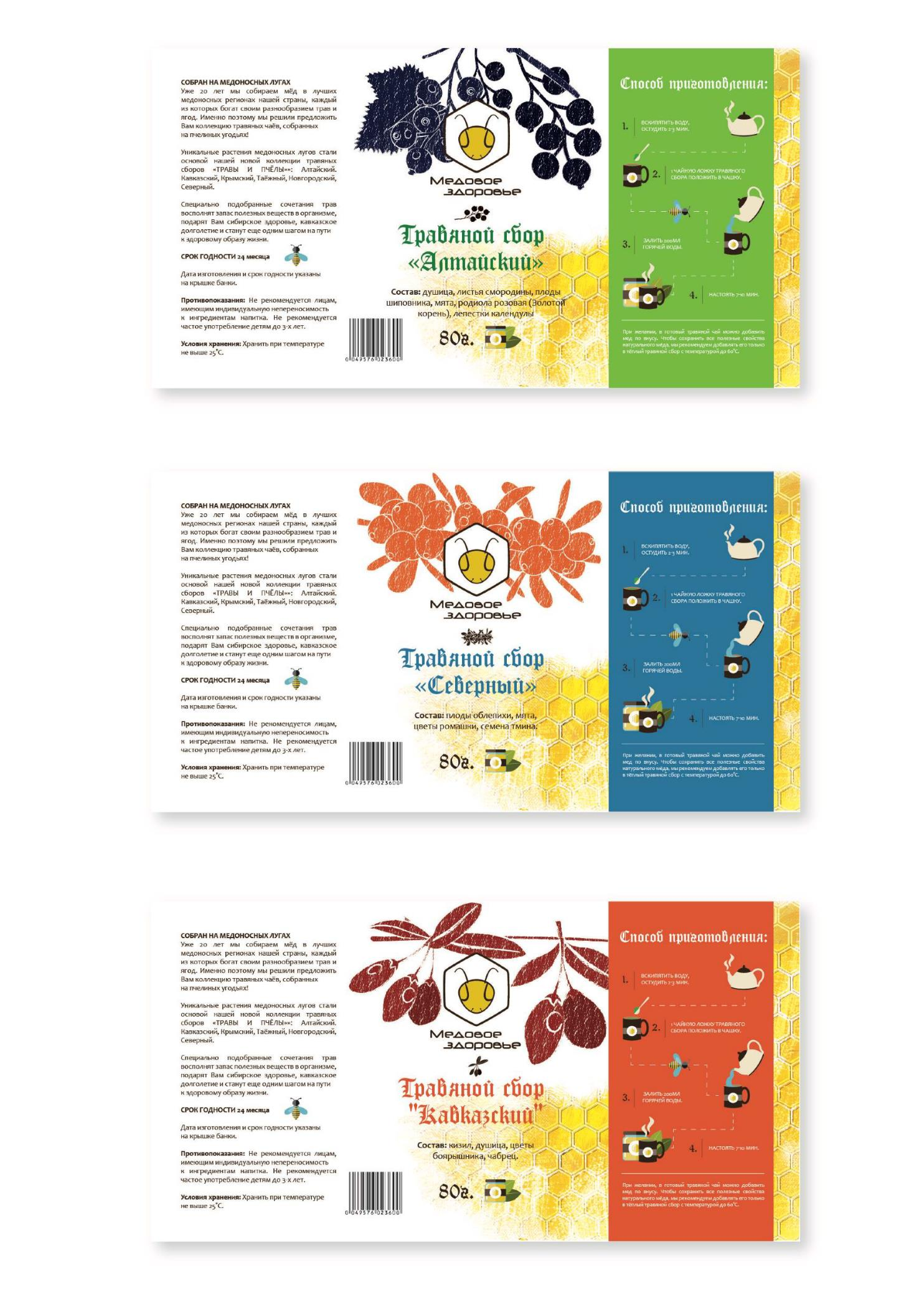 Упаковка — предметы, материалы 
и устройства, использующиеся дляобеспечения сохранности товаров 
и сырья во время перемещения, 
хранения и использования (тара)• Картонная упаковка и тара: 
   коробки, пачки, ящики, лотки,   картонно-навивные тубы.• Бумажная тара: бумажные пакеты,  пакетики-стики, сэндвич-бэг.• Этикетки• Вкладыши
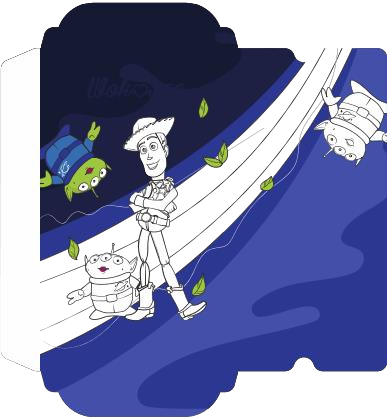 oksmena.ru
3 год обучения
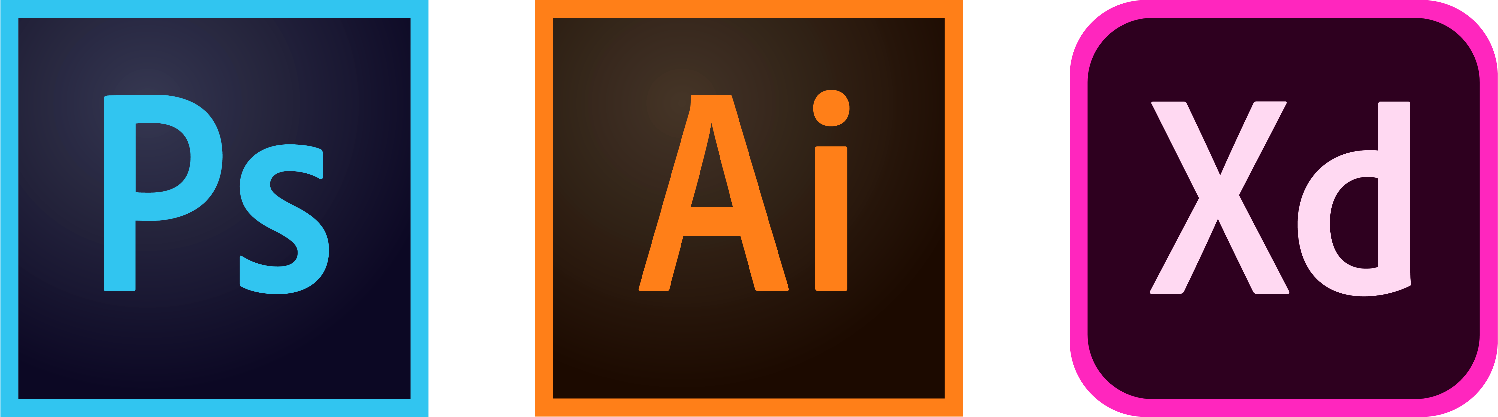 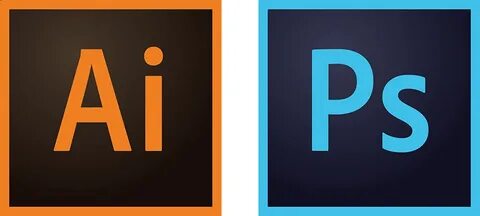 Модуль 1: фирменный стиль и элементы брендбукаМодуль 2: Информационный дизайн
Модуль 3: Многостраничный дизайнМодуль 4: Упаковка
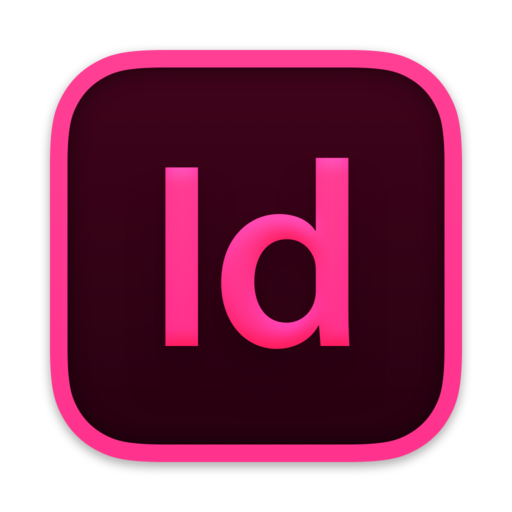 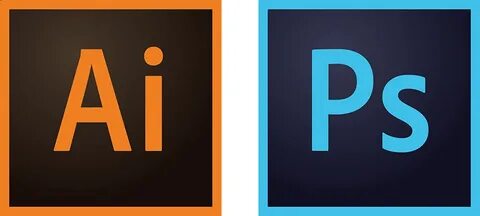 oksmena.ru
Информационный дизайн
Цифровой
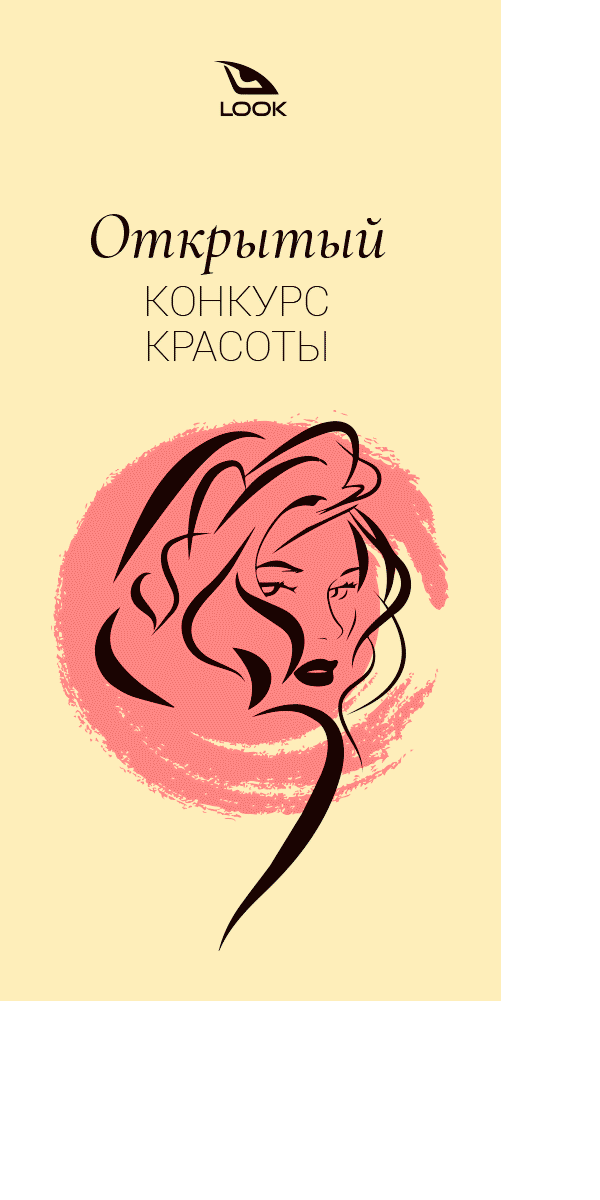 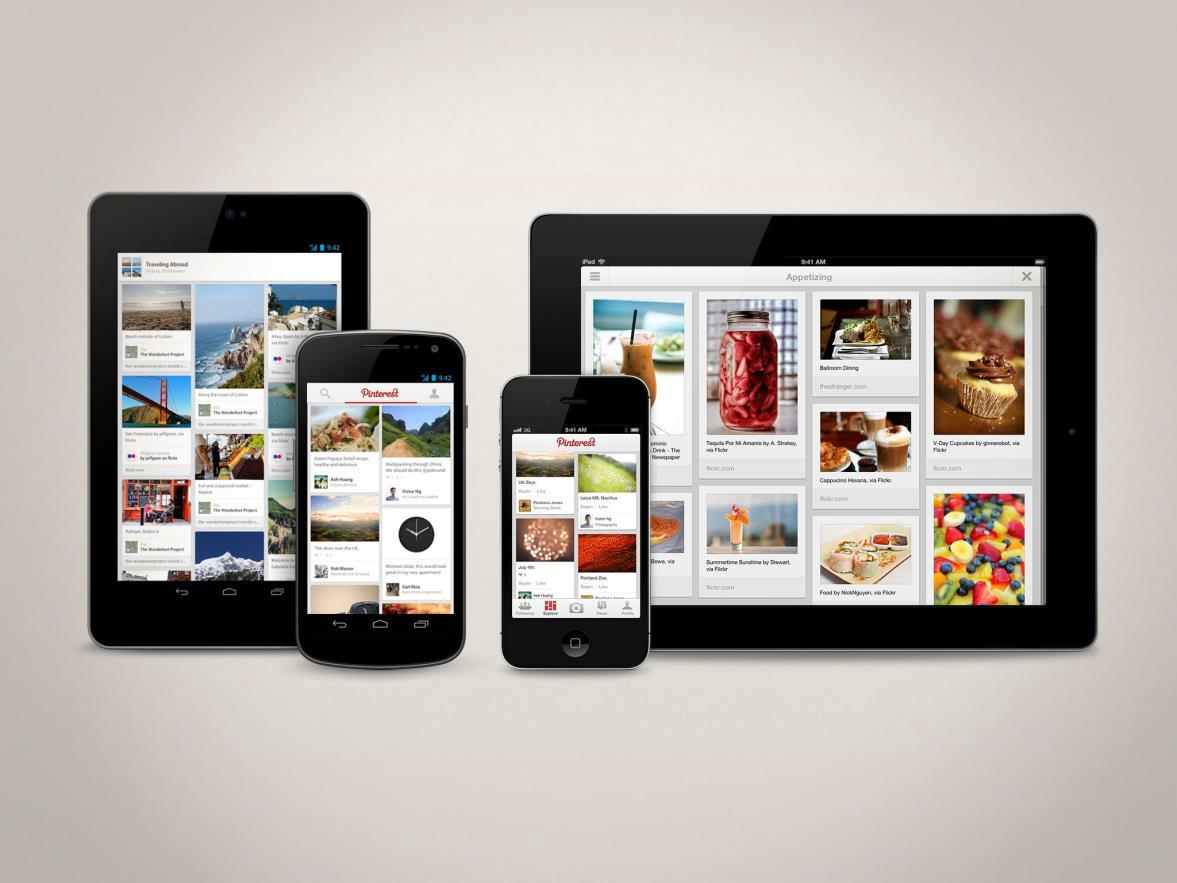 Реклама зашла и на интернетпространства и к продуктаминформационный дизайнв цифровой форме относятся:• Дизайн сайтов• Дизайн мобильный  приложений• Баннеры
oksmena.ru
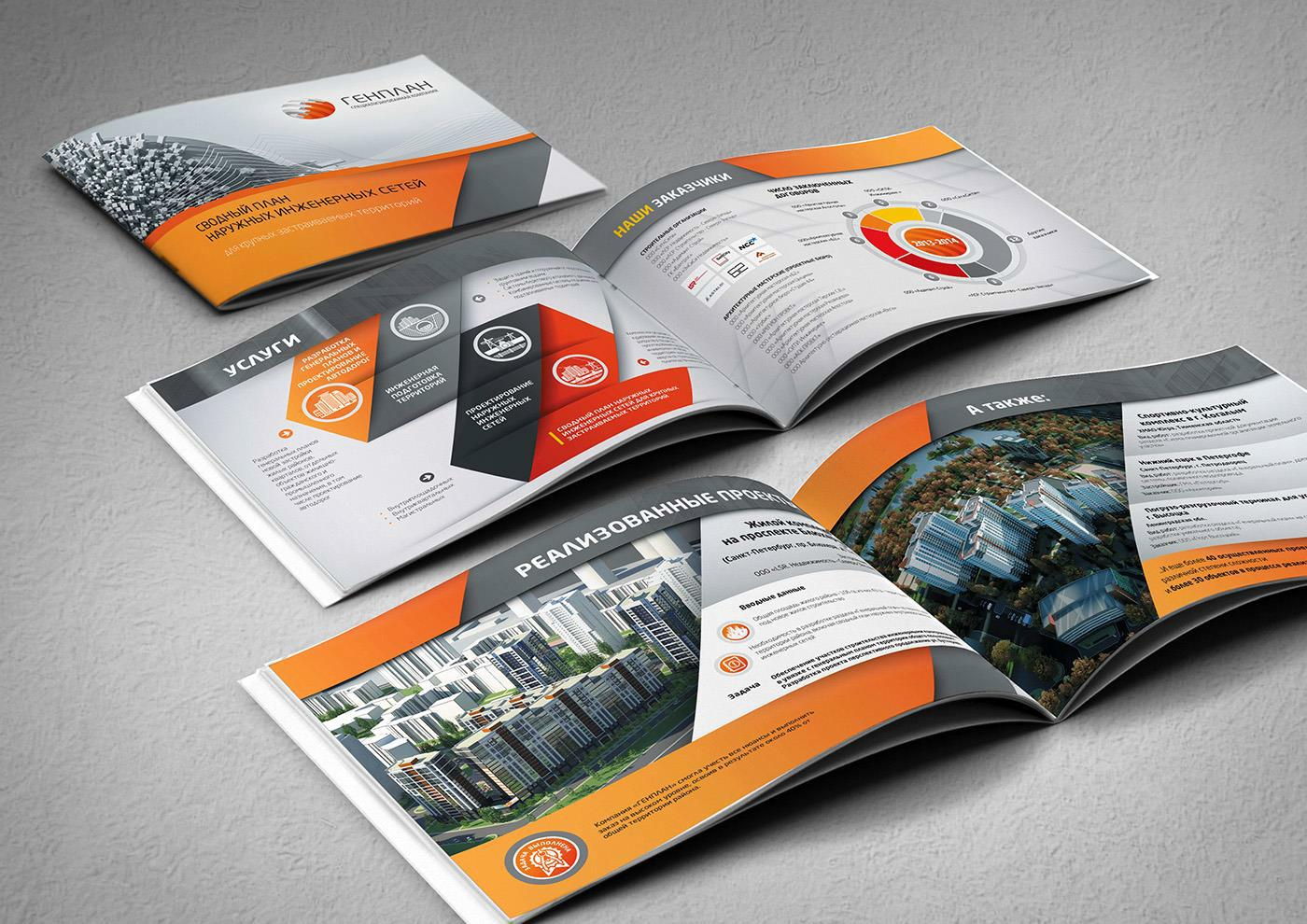 Многостраничный дизайн
Печатные Многостраничные издания – это издания, включающие более четырех полос. Ихможно разделить на периодические (газеты, журналы, каталоги, годовые отчеты и пр.) инепериодические (брошюры, презентации, книги и пр.).
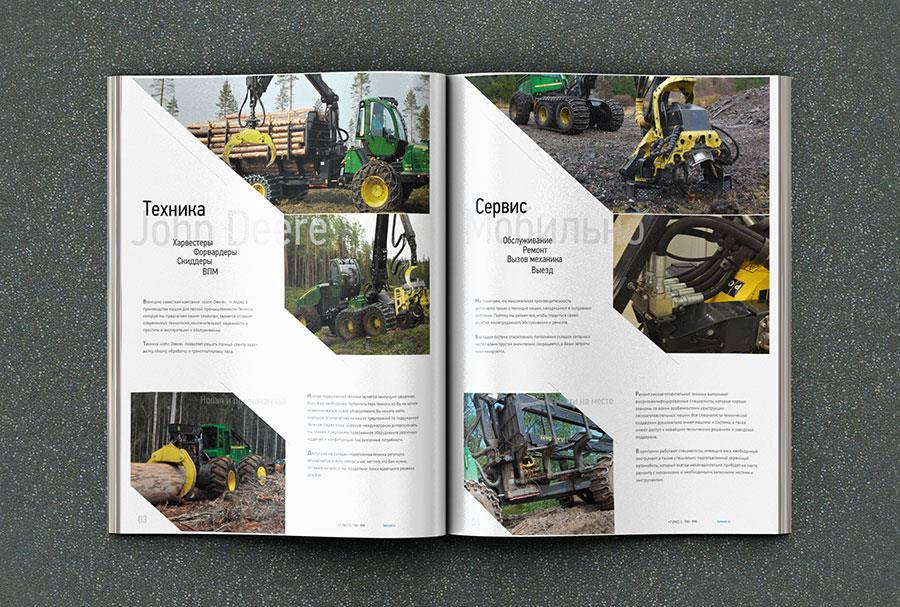 oksmena.ru
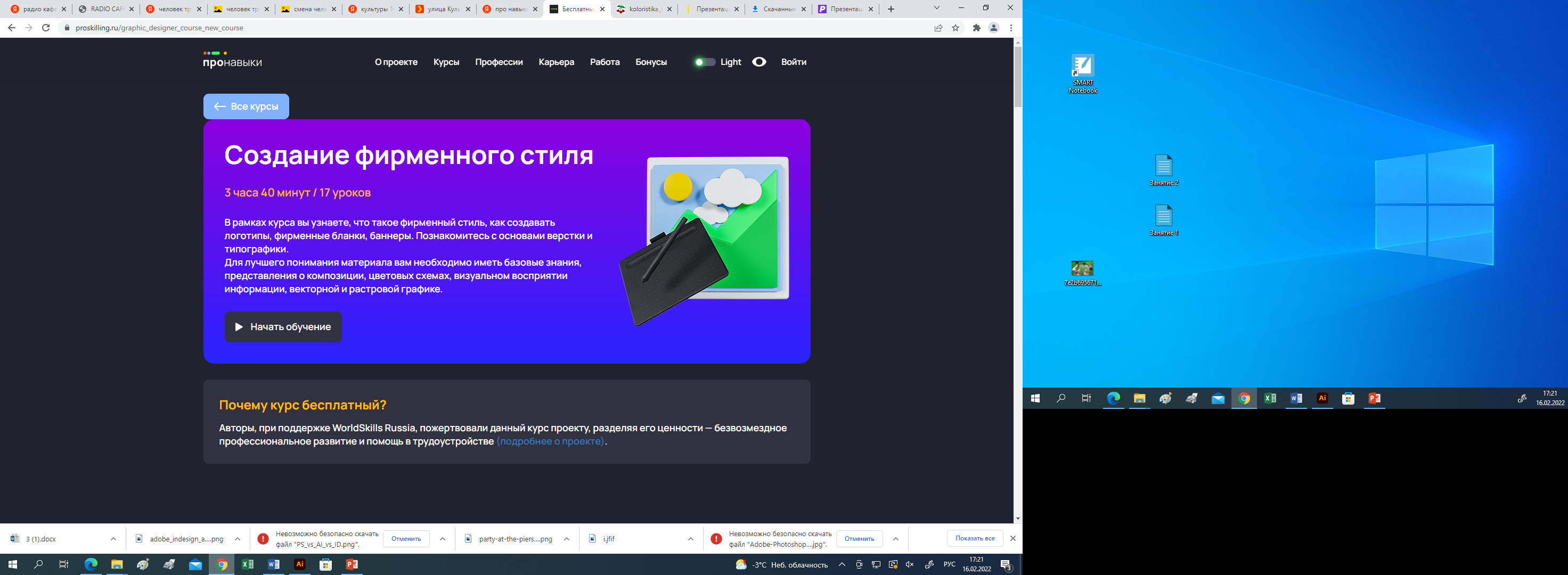 Социальная программа «ПРОНАВЫКИ» — это бесплатные онлайн-курсы по обучению востребованным на рынке труда цифровым навыкам.
oksmena.ru
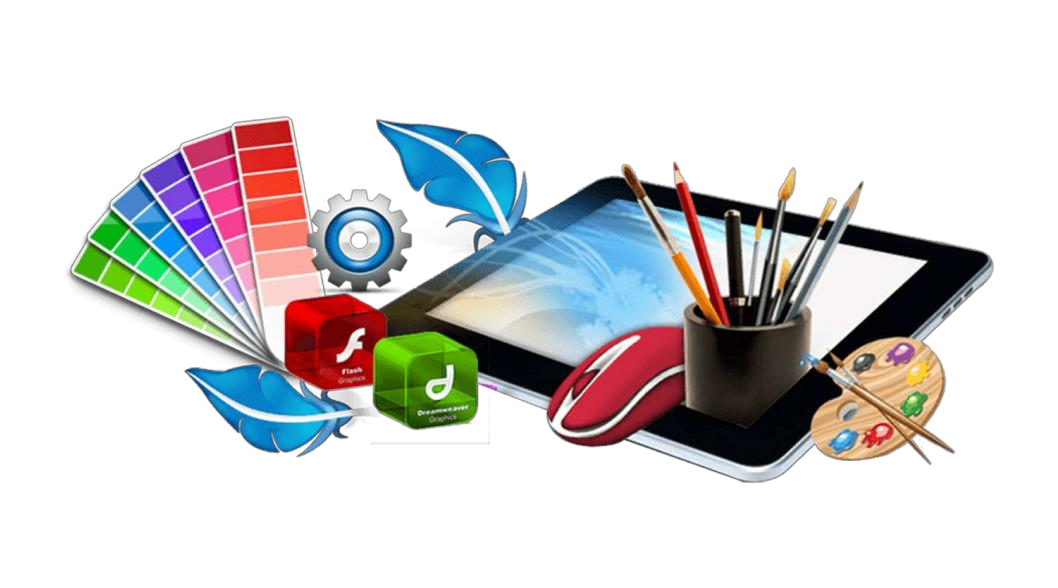 СПАСИБО ЗА ВНИМАНИЕ!



Педагог ДО Наумова Любовь Федоровна 
Тел.: 8 952-528-78-21